Активный гражданин: 
мои поступки – моя ответственность
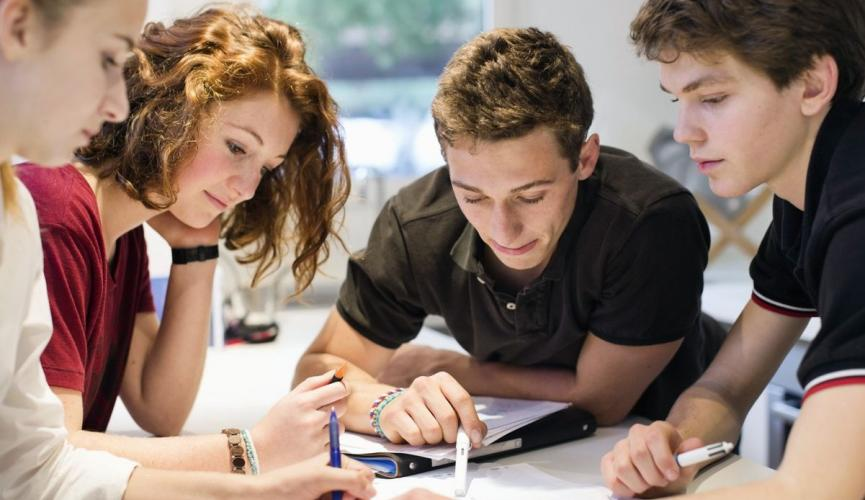 Активный – значит ответственный
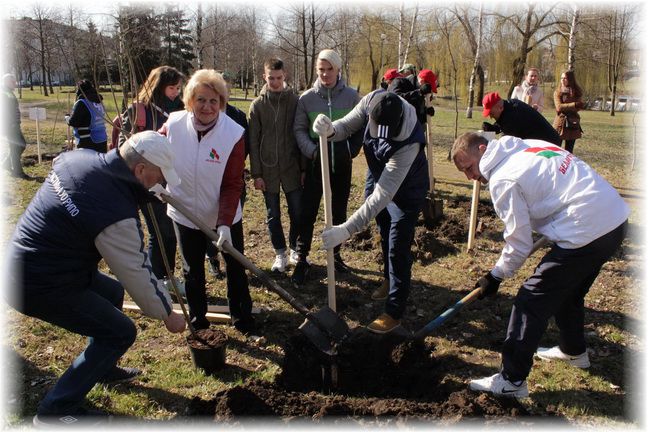 Каждый гражданин нашей страны, в том числе и несовершеннолетний, обязан соблюдать законы государства, заботиться о родителях, овладевать знаниями и готовиться к самостоятельной трудовой деятельности, бережно относится к окружающей среде, всем видам собственности.
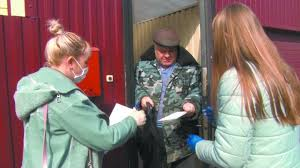 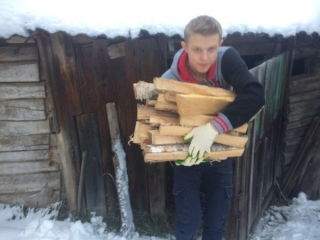 По законодательству Республики Беларусь к административной и уголовной ответственности могут быть привлечены лица, которые на момент совершения преступления достигли 16-летнего возраста.
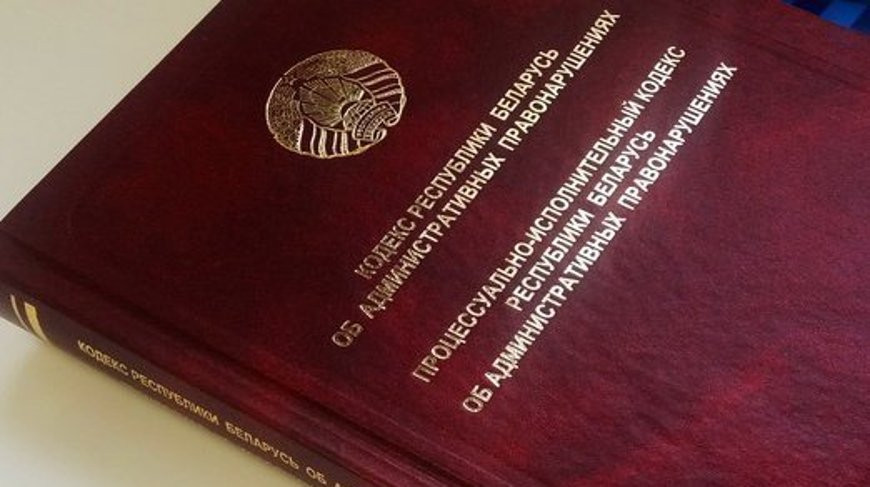 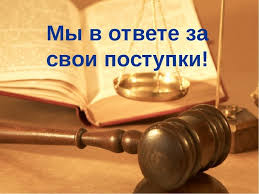 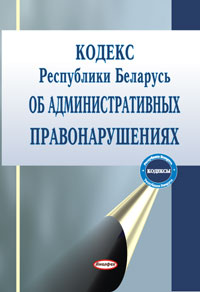 Согласно ст. 4.3 КоАП административная ответственность с 14 лет наступает за мелкое хищение, мелкое хулиганство, жестокое обращение с животными, разведение костров в запрещенных местах, нарушение требований пожарной безопасности в лесах или на торфяниках, нарушение правил пользования транспортными средствами, повреждение историко-культурных ценностей.
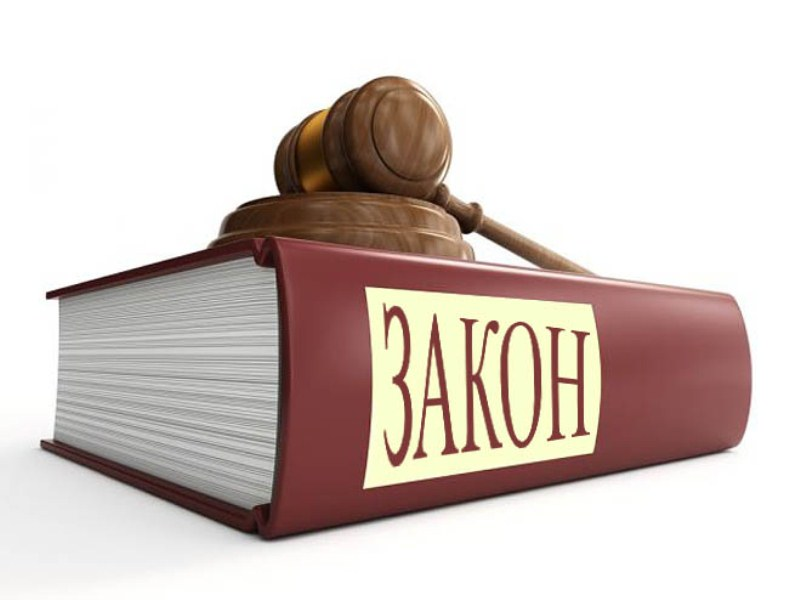 Так, согласно ст. 27 Уголовного кодекса с 14 лет наступает уголовная ответственность за убийство, изнасилование, причинение тяжкого телесного повреждения, похищение человека, захват заложников, кражу, грабеж, разбой, вымогательство, хищение или незаконный оборот наркотиков.
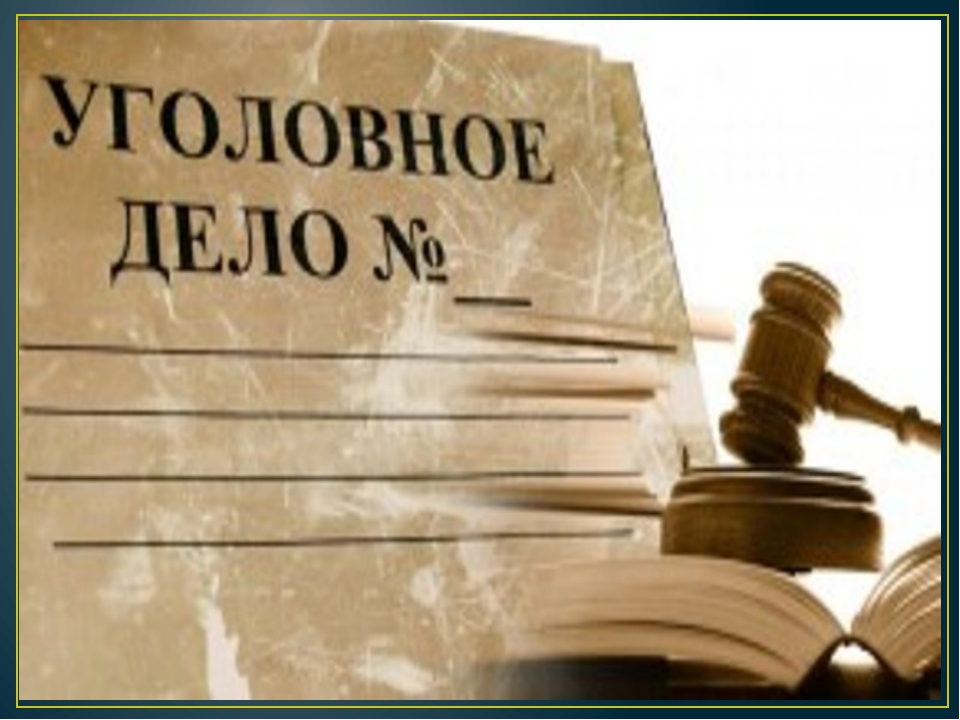 Учимся понимать друг друга
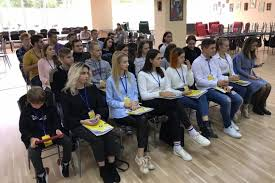 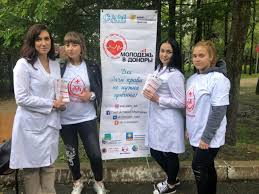 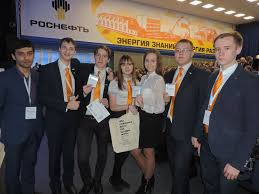 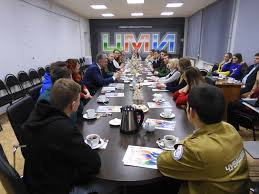 В Республике Беларусь с 21 января 2014 года вступил в силу Закон Республики Беларусь «О медиации», который ввел правовой инструмент проведения переговоров, примирительных процедур, разрешение конфликтов и споров с участием независимого третьего лица – медиатора.
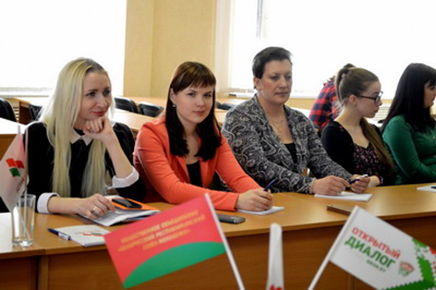 Целью службы медиации является урегулирование конфликтов между учащимися и преподавателями, формирование навыков взаимопонимания и коммуникации в учебном заведении
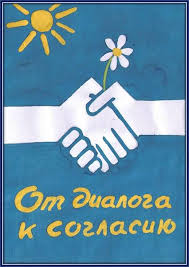 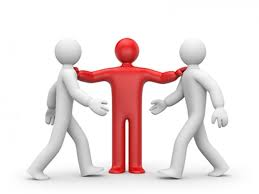 В состав службы медиации входят учащиеся-медиаторы и куратор, прошедшие специальное обучение.
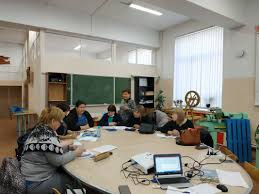 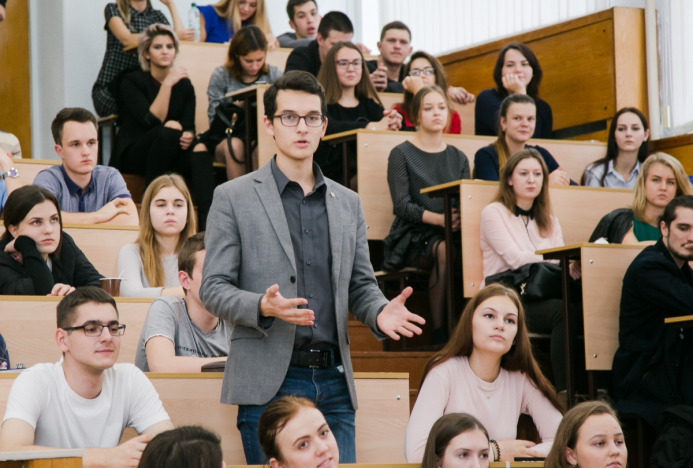 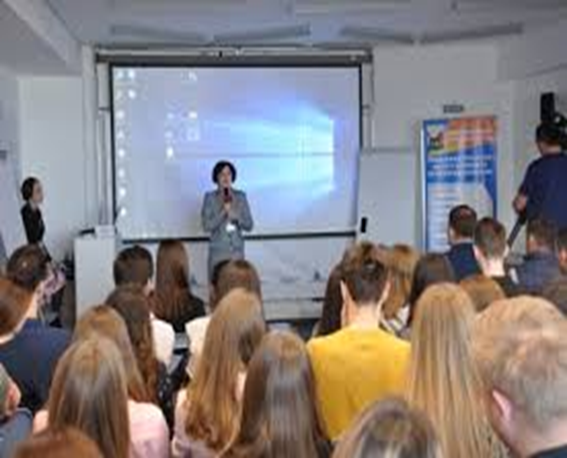 Вы можете обратиться в службу медиации
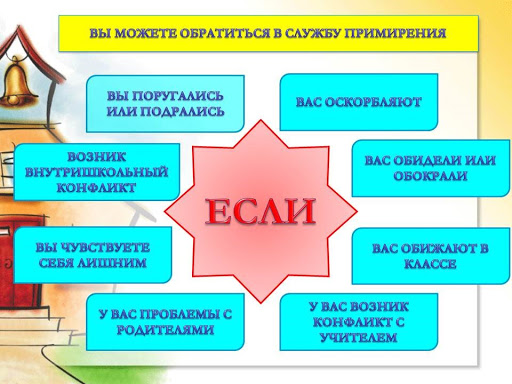